Sistemas de recompensa
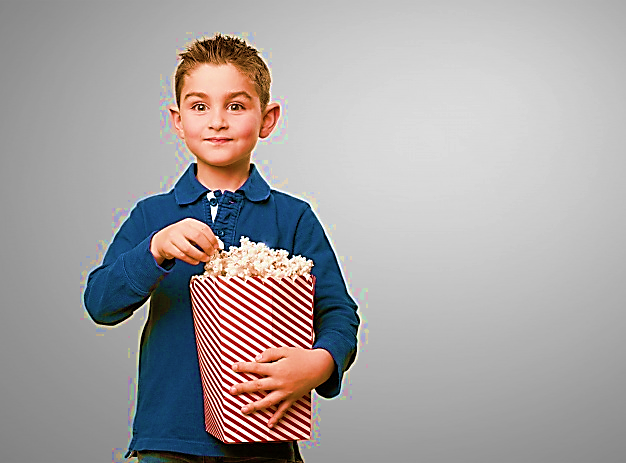 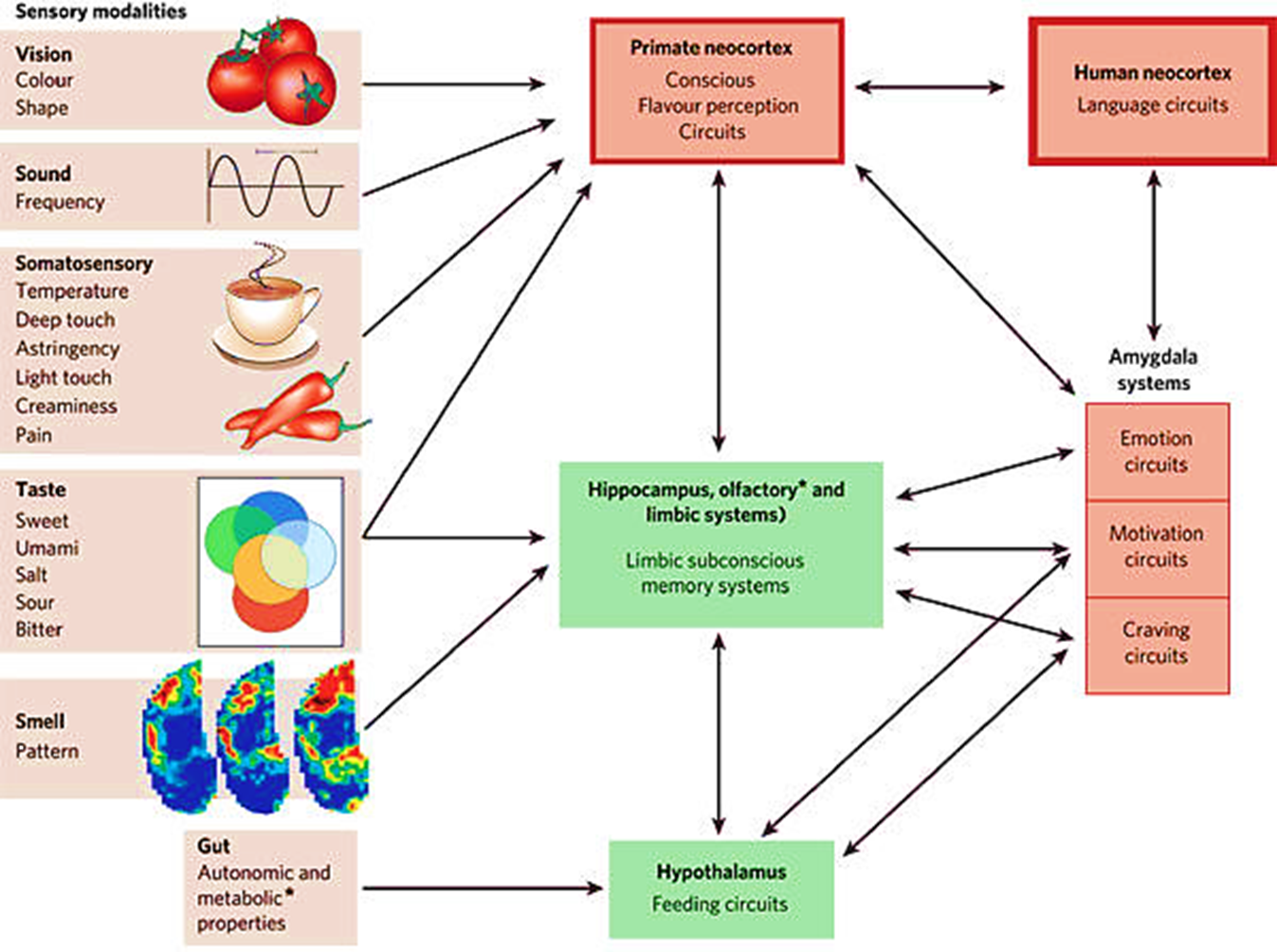 O que é recompensa?
The Marshmallow Experiment
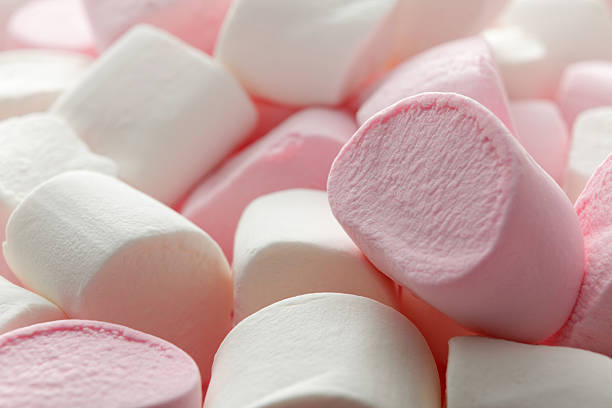 https://www.youtube.com/watch?v=Yo4WF3cSd9Q
Sensação de prazer em resposta a um estímulo
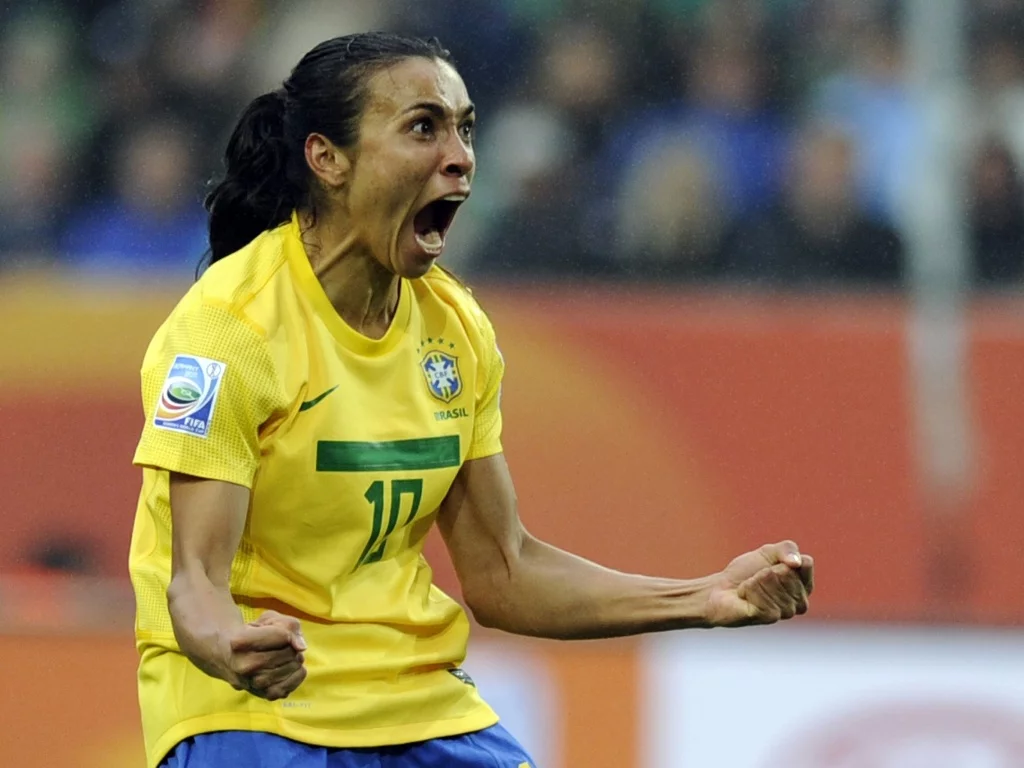 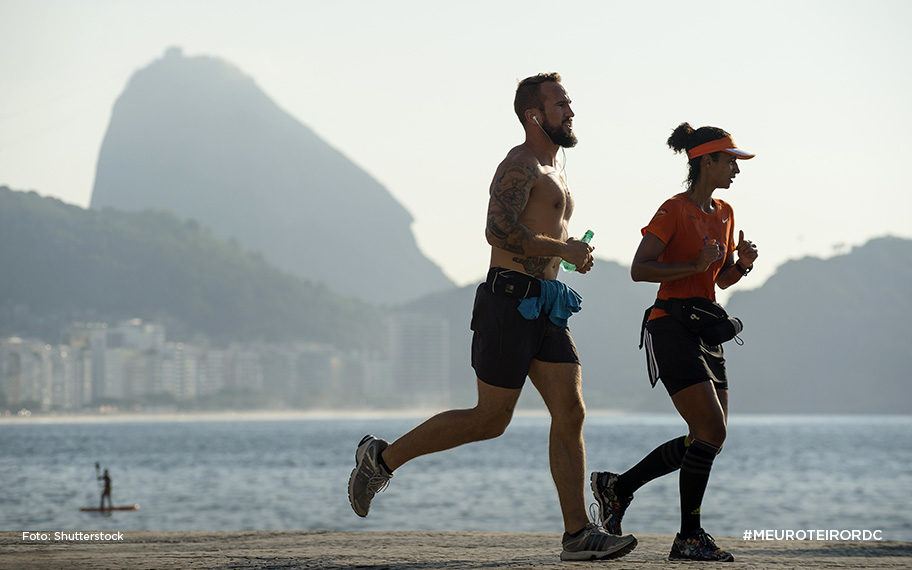 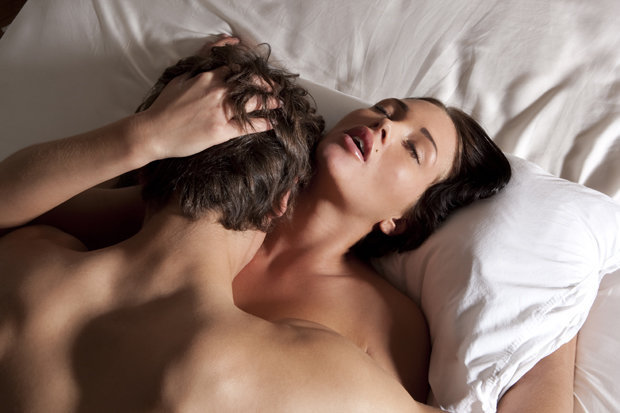 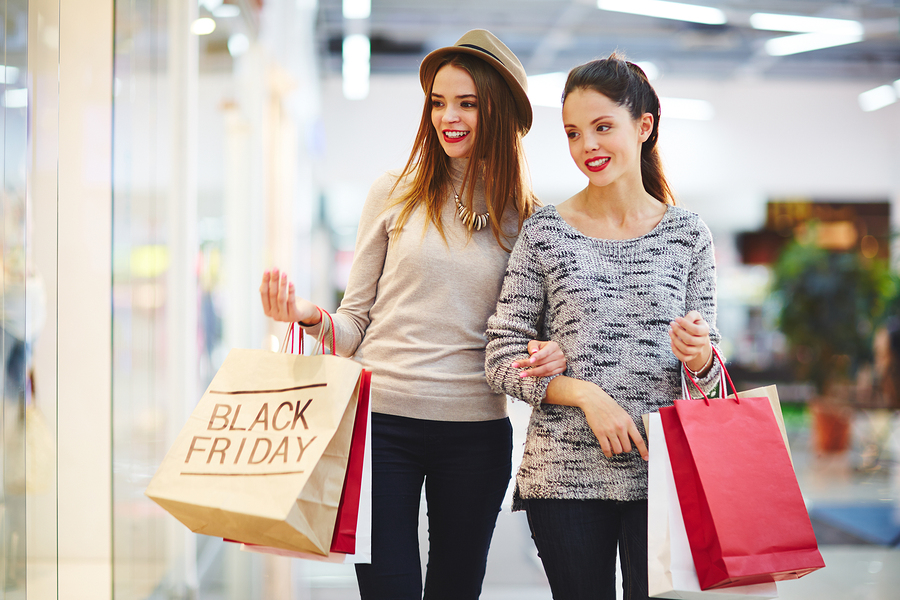 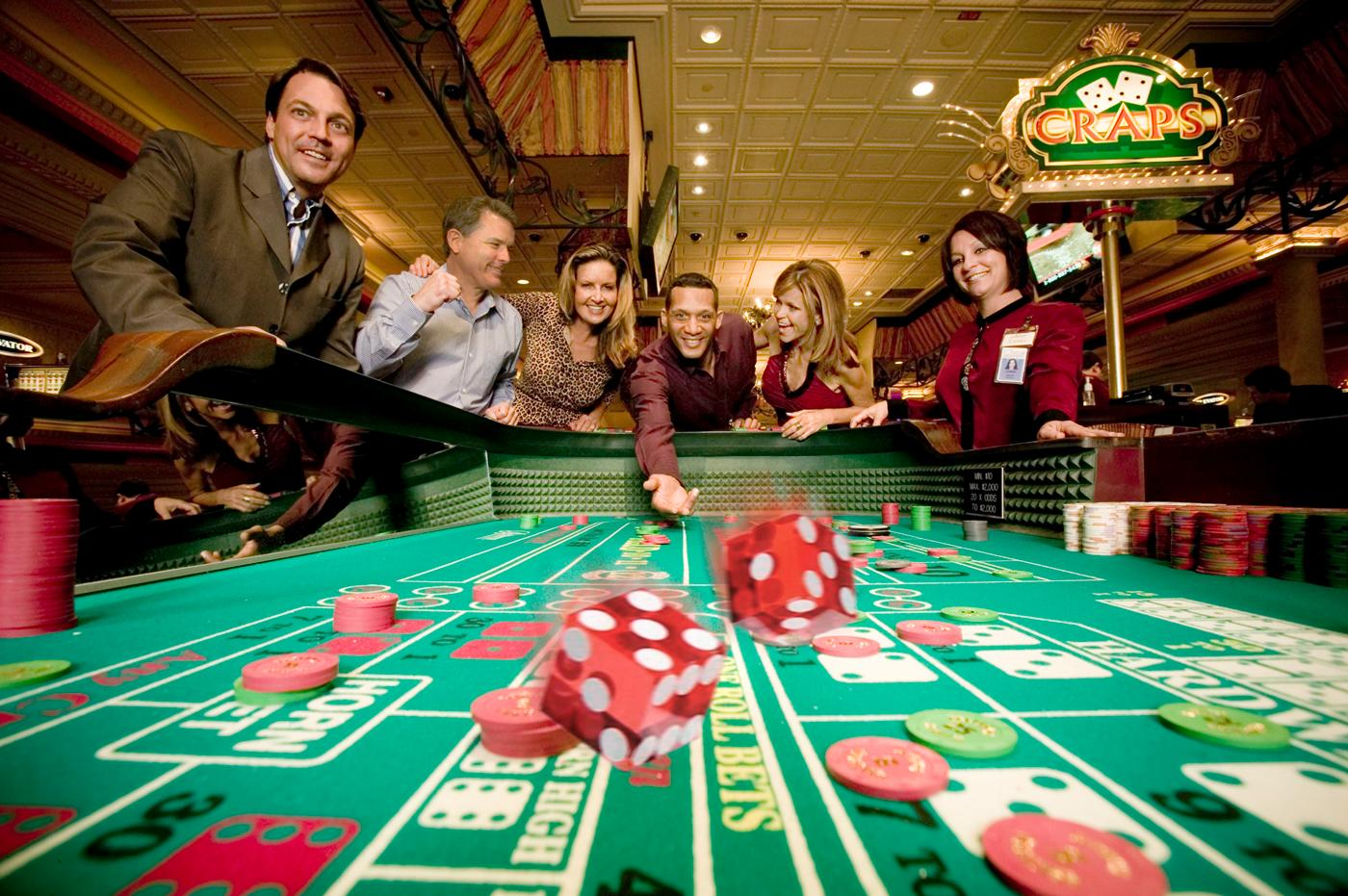 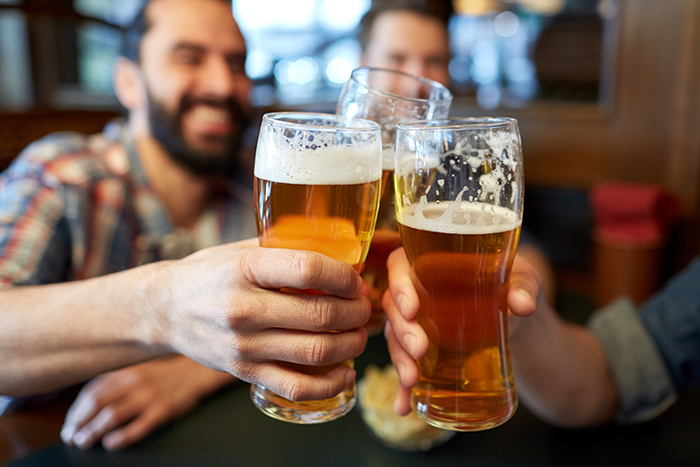 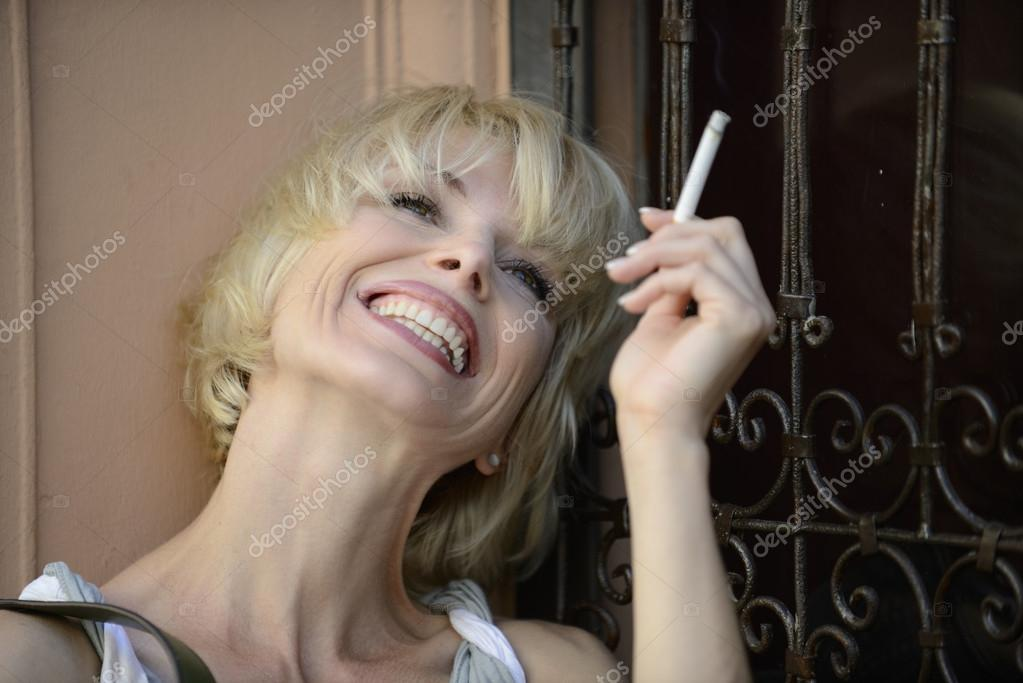 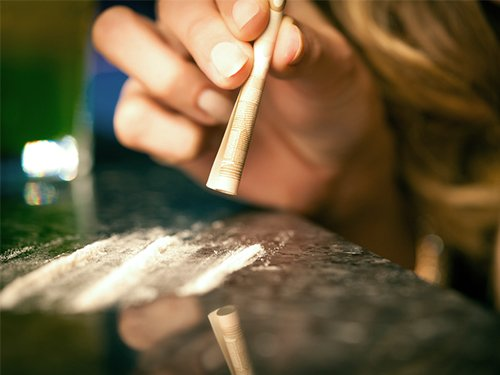 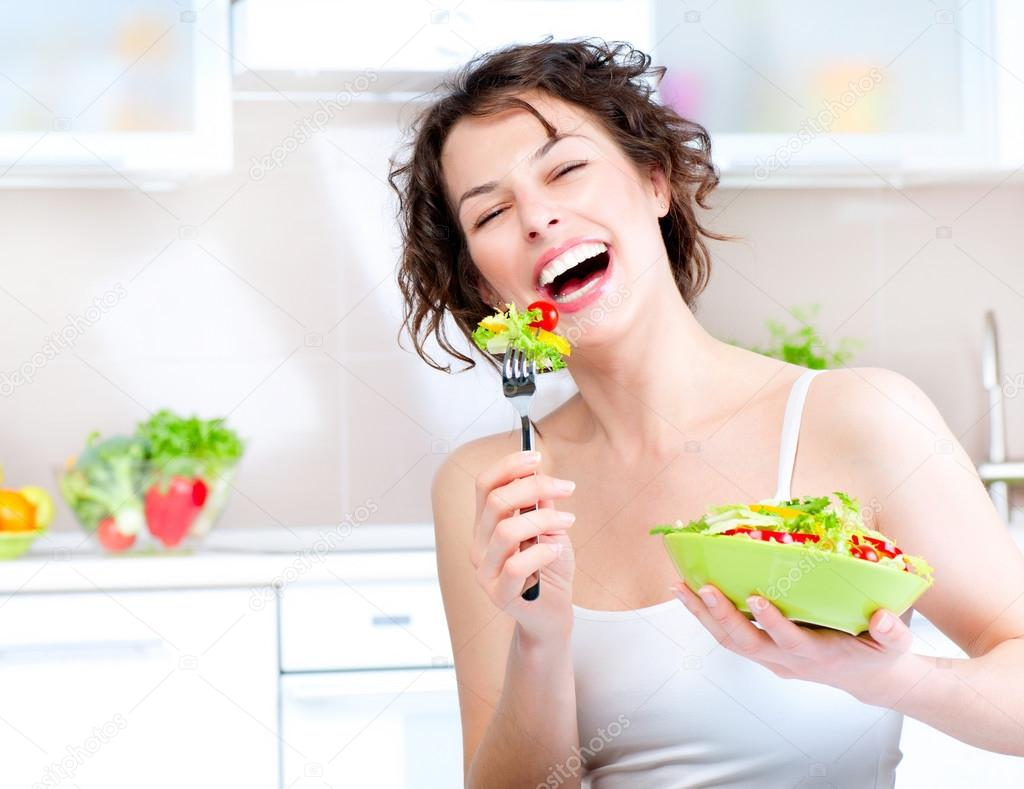 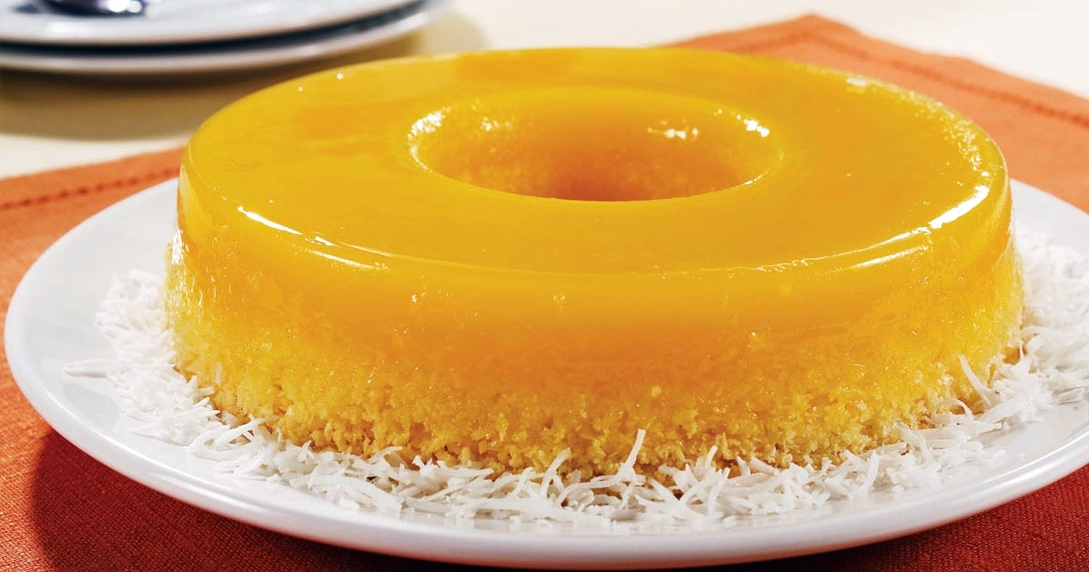 O que é recompensa?
P R A Z E R
O sistema de recompensa do cérebro é formado por 
circuitos neurais que reforçam as experiências 
positivas e te movem a repeti-las
https://www.youtube.com/watch?v=de_b7k9kQp0
Recompensas naturais
Sensação de bem-estar que previne um estímulo aversivo
       Fome > alimento
       Sede > água
       Solidão > interação social
       Excitação > reprodução
O sistema de recompensa do cérebro garante a 
execução de comportamentos essenciais 
para a sobrevivência do indivíduo (comer, beber) 
e da espécie (comportamento social, parental, sexual)
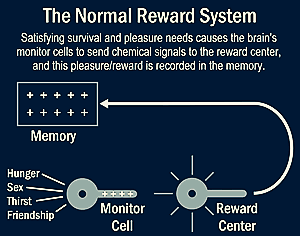 Recompensas artificiais
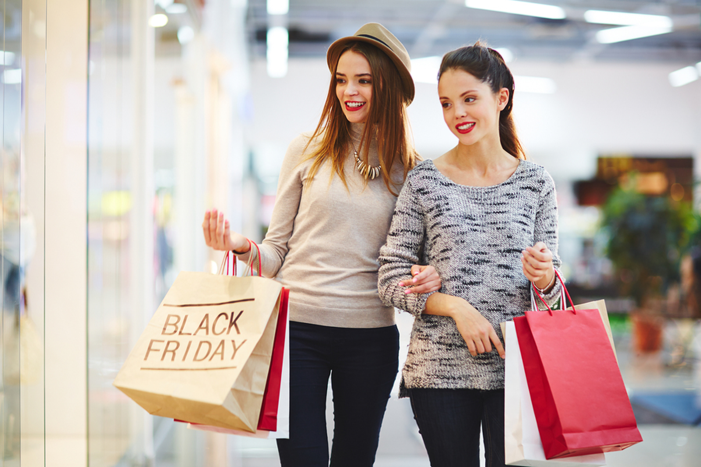 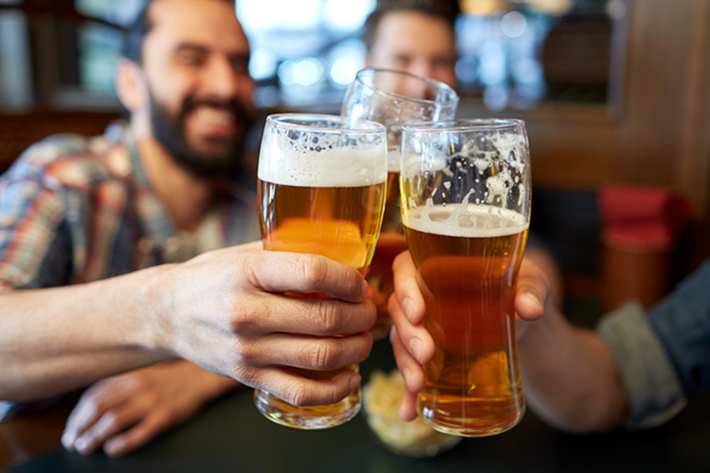 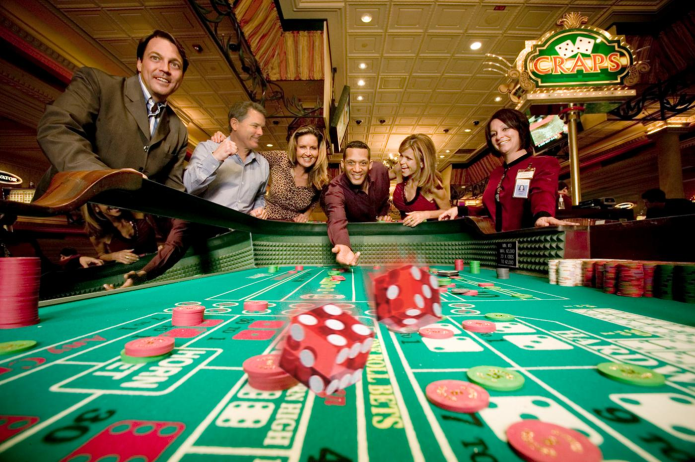 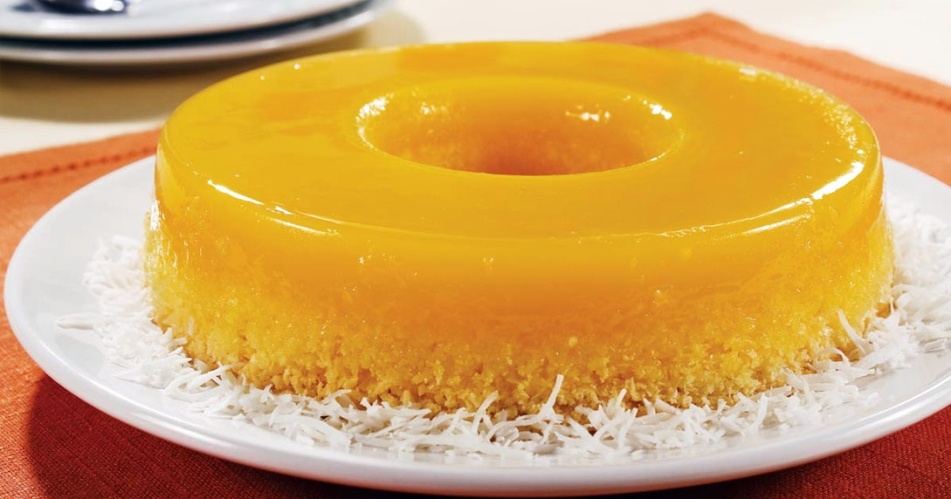 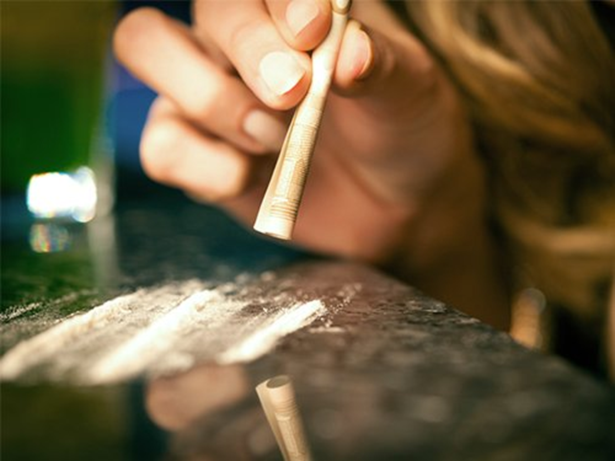 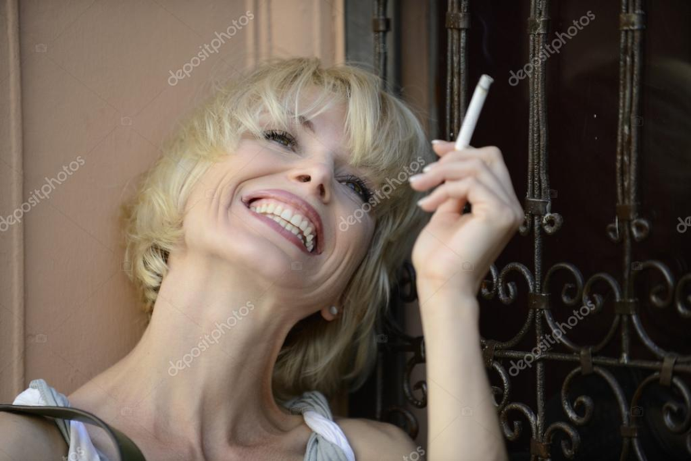 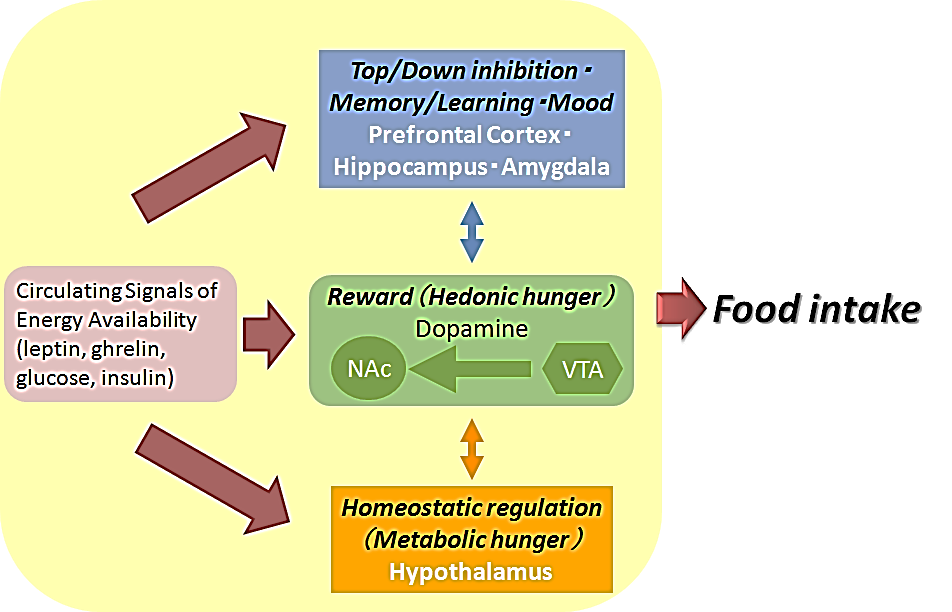 Anatomia do sistema de recompensa
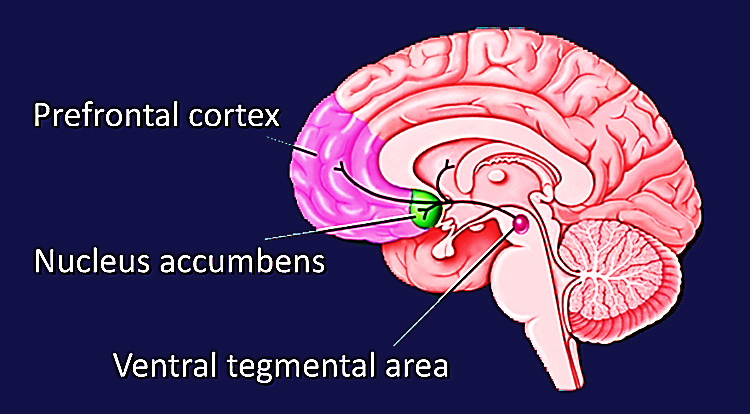 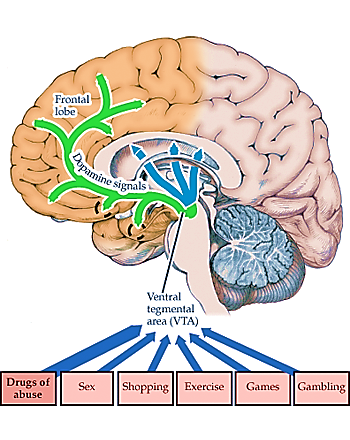 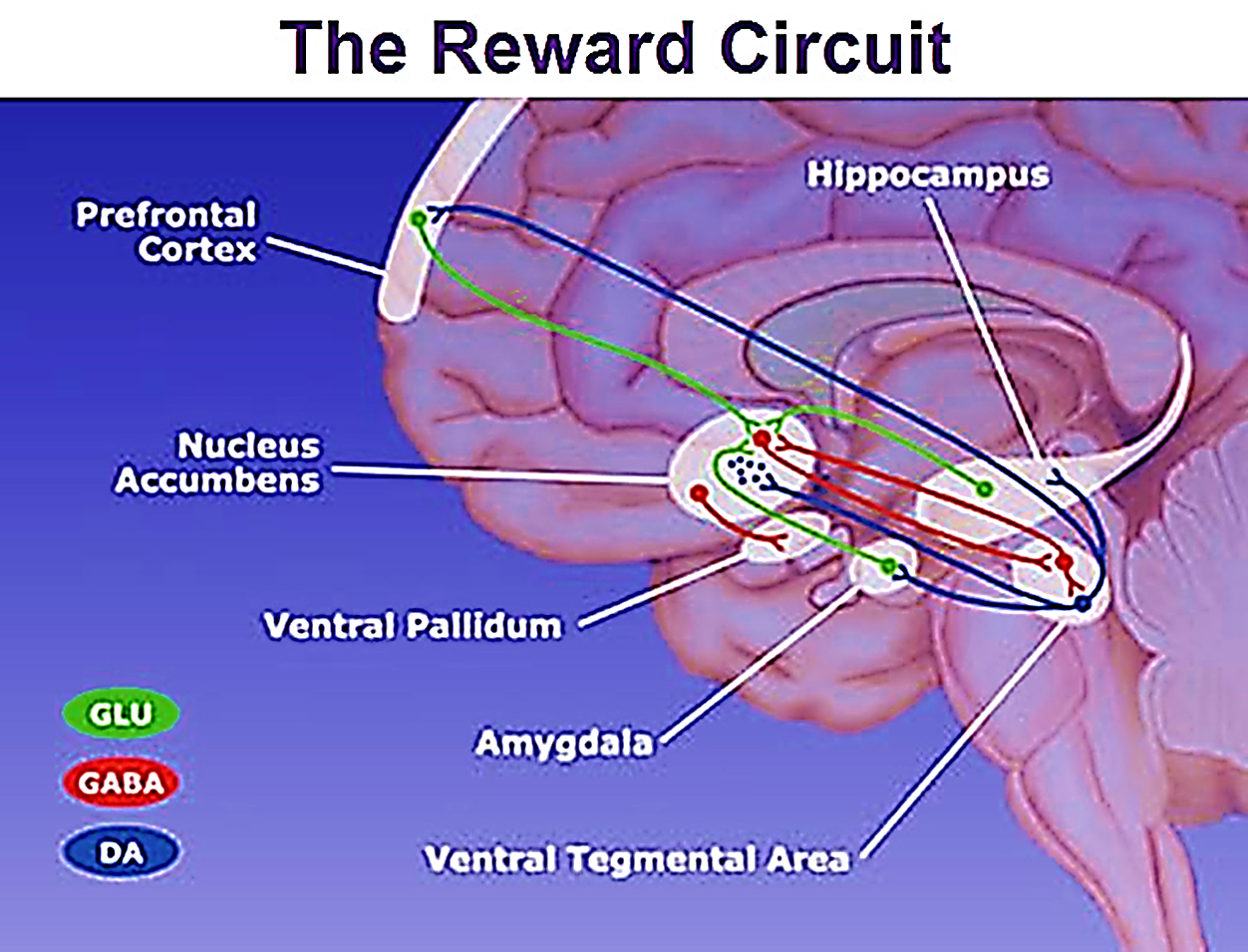 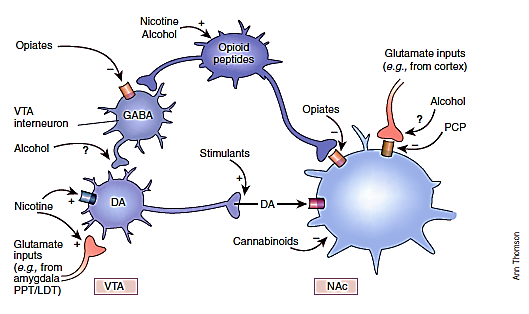 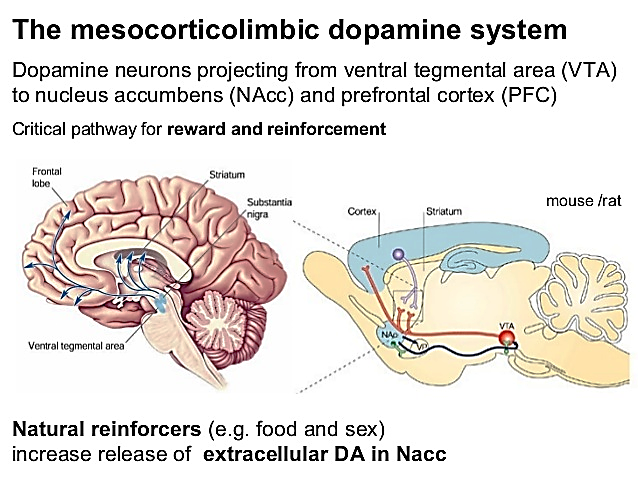 Sistema dopaminérgico nos sistemas de recompensa
https://www.youtube.com/watch?v=7VUlKP4LDyQ
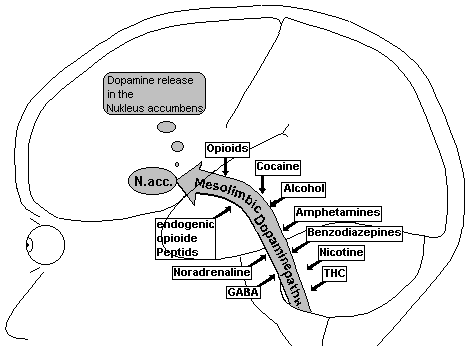 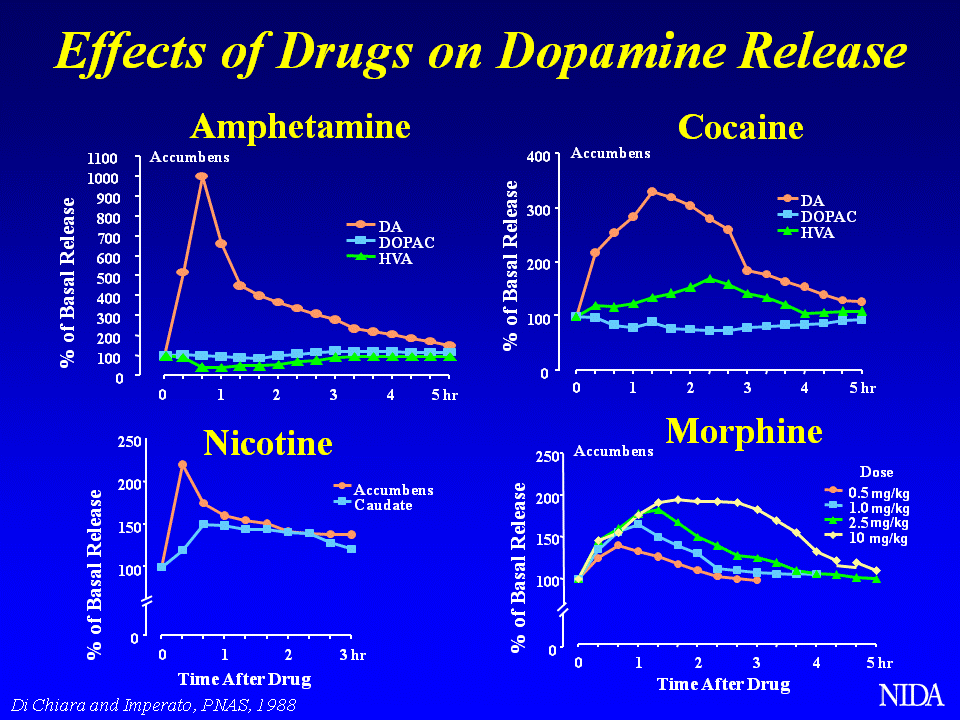 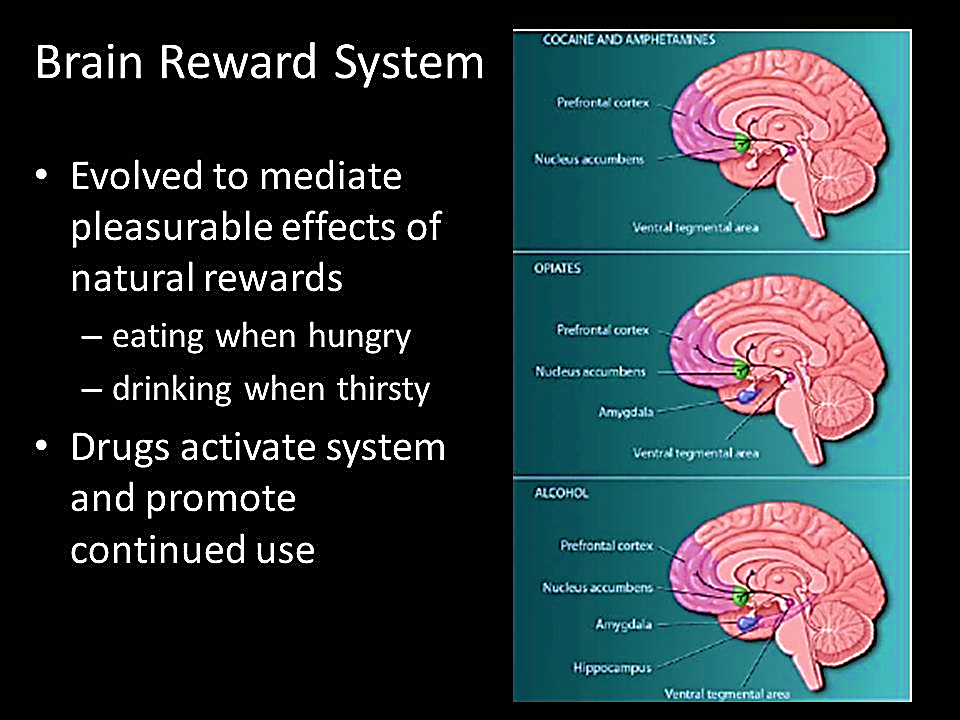 Dependência química
https://www.youtube.com/watch?v=JVQy-LUE9Ss
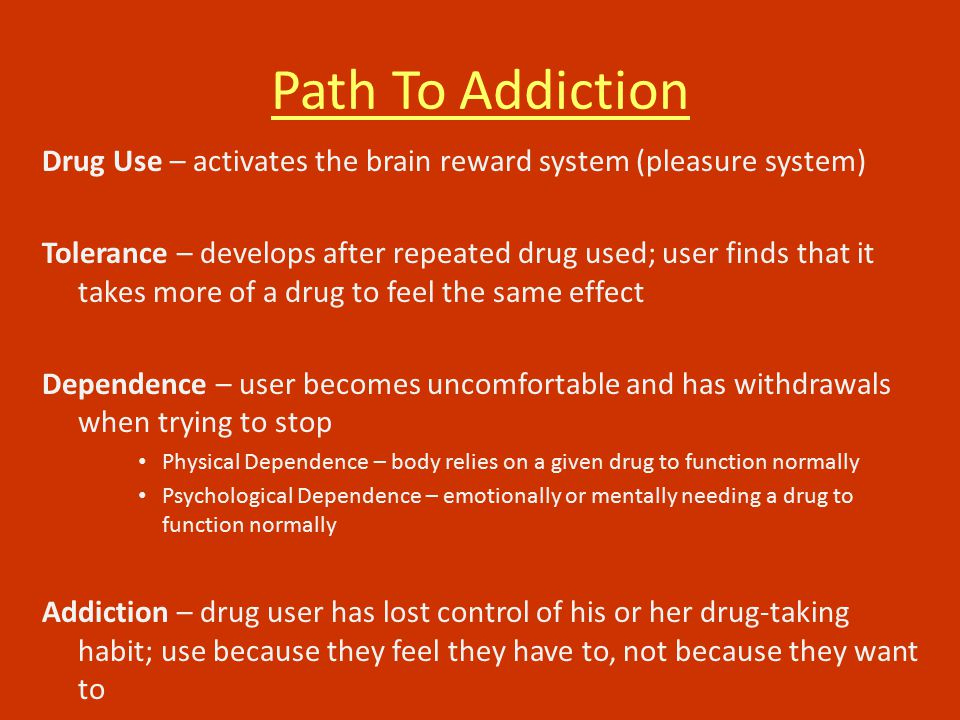 Circuitos do desejo
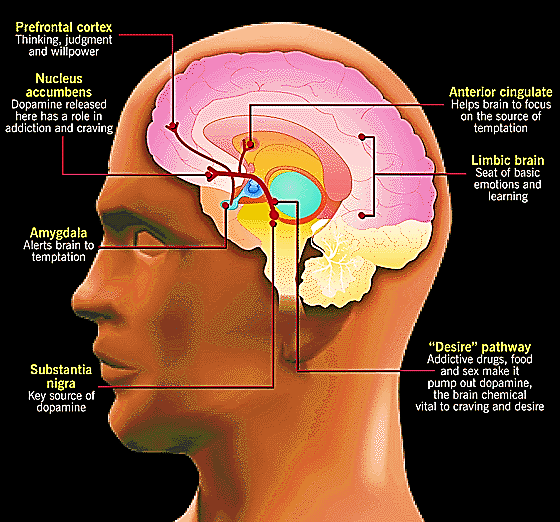 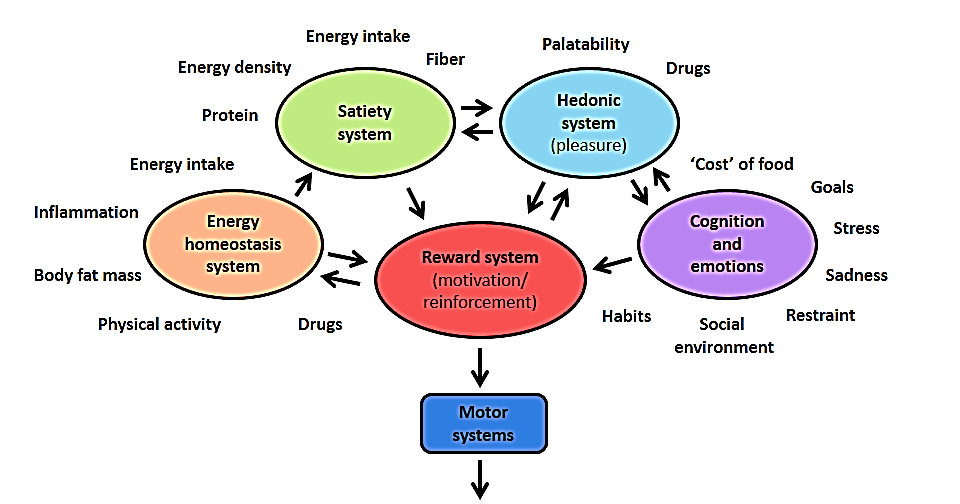 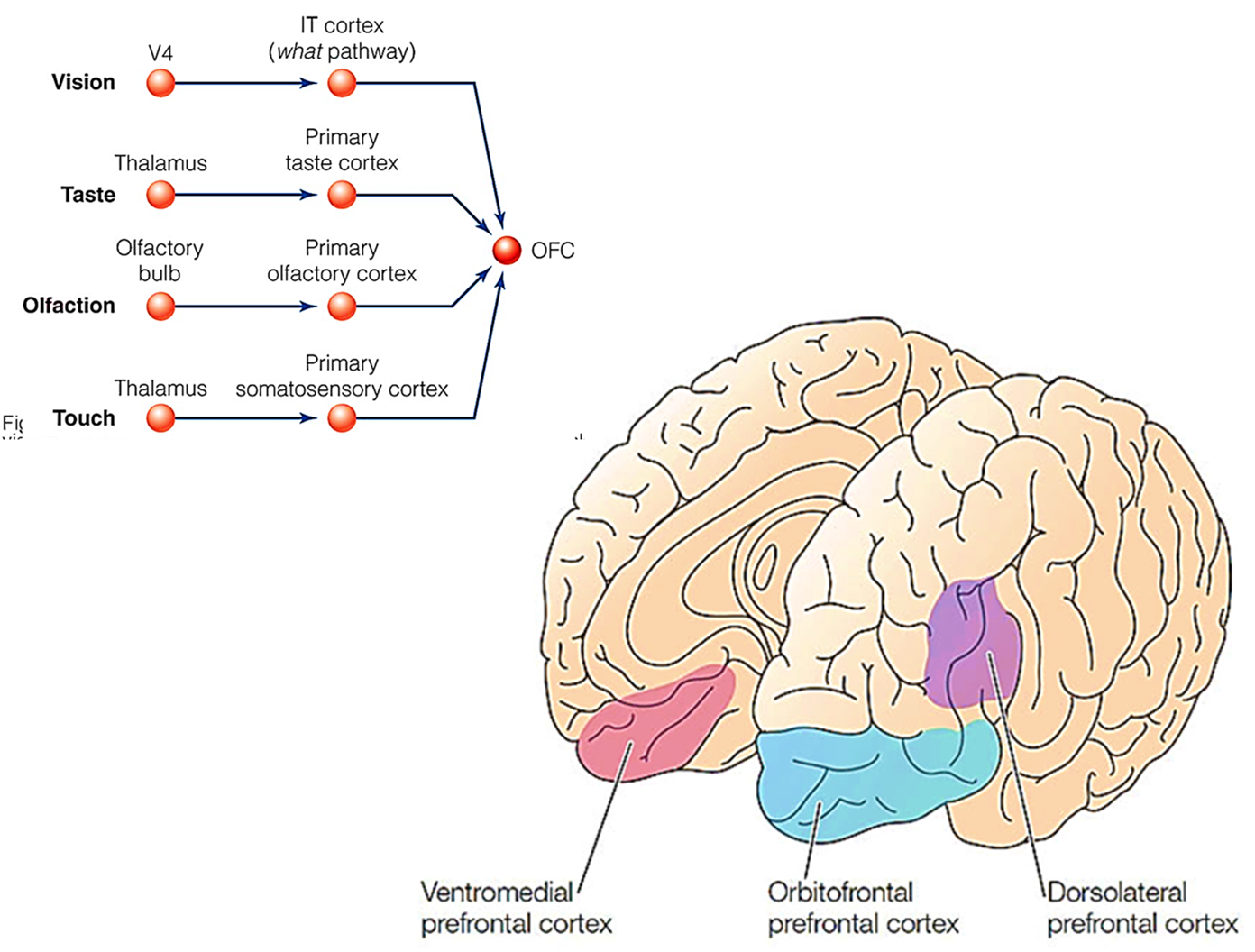 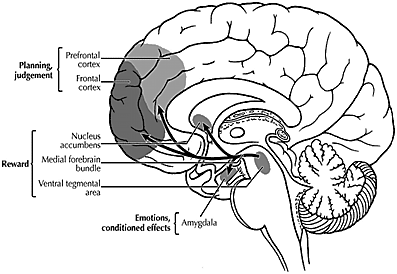 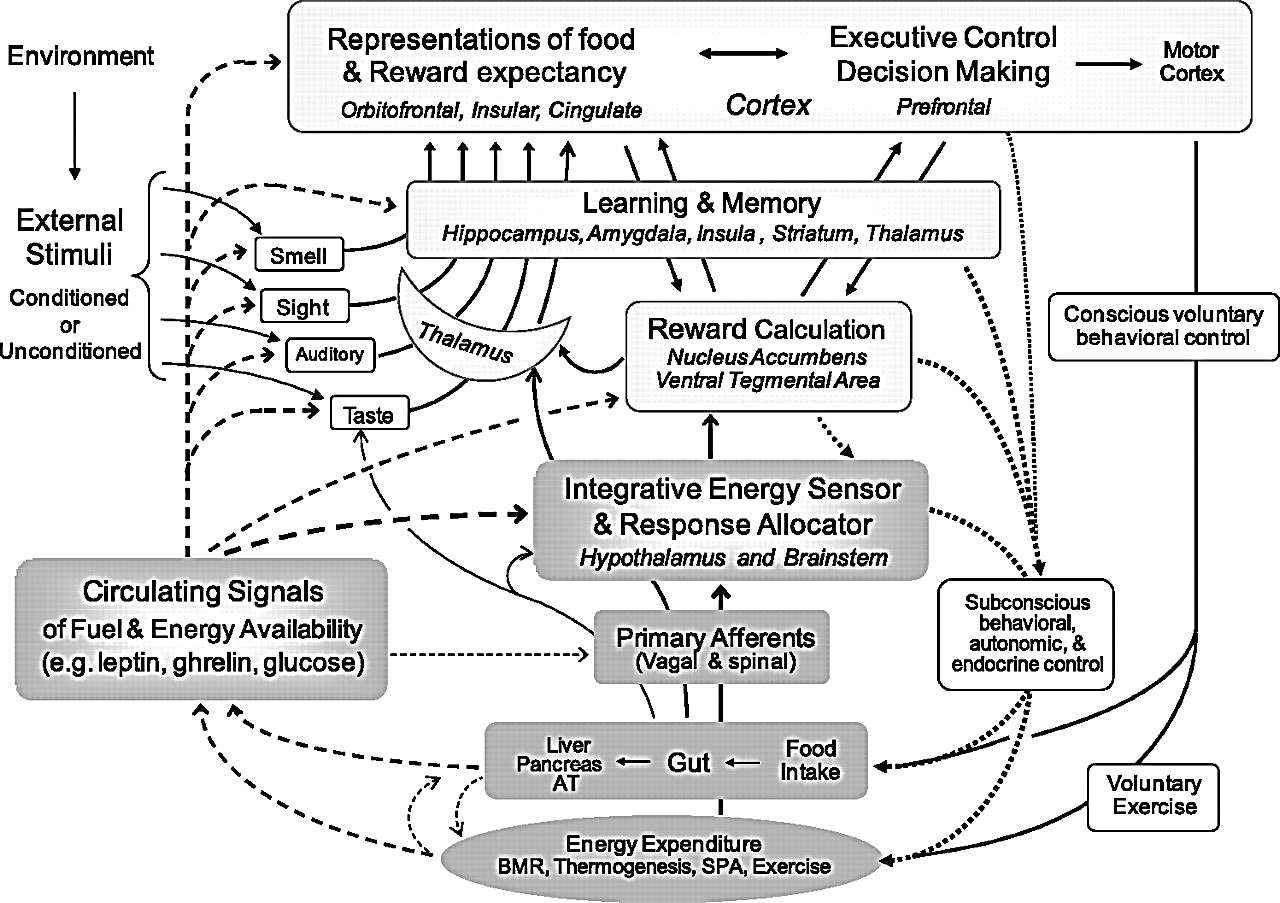 Reorganização dos circuitos de recompensa
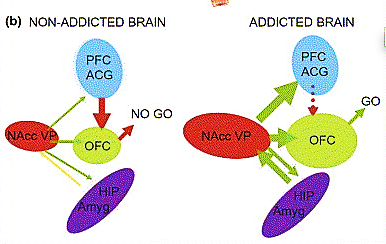 controla
o desejo
recompensa
memória
Reorganização dos circuitos de recompensa
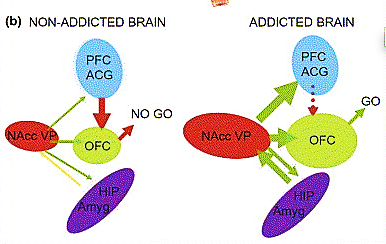 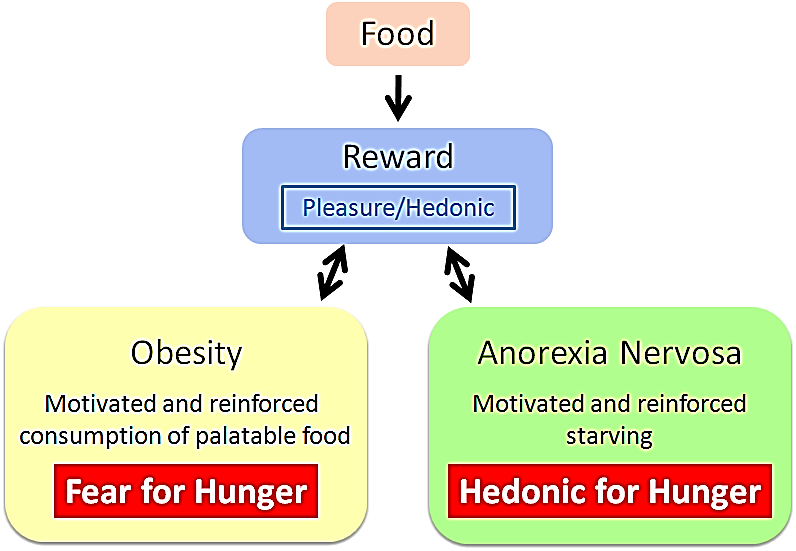